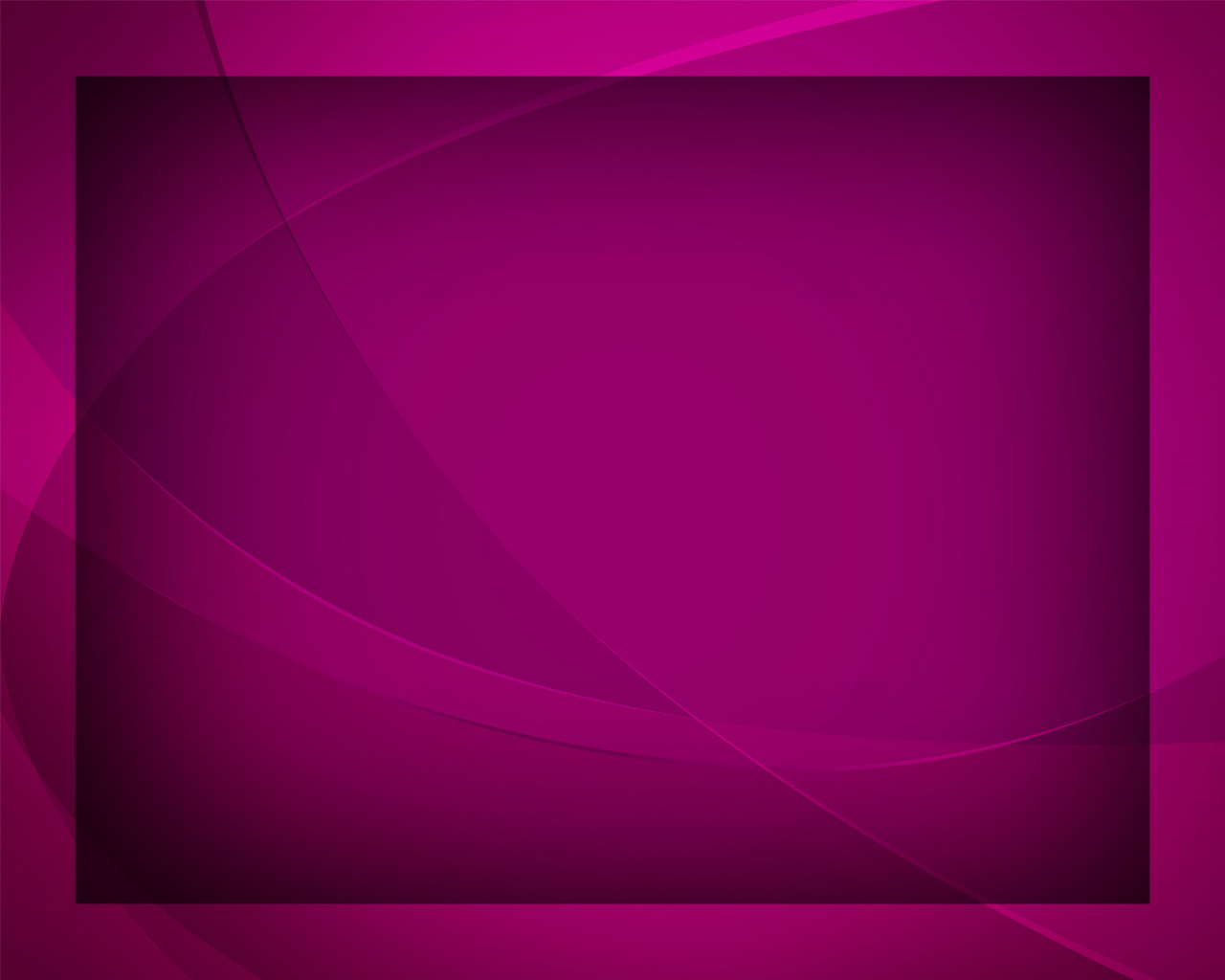 Вечный престол оставил Творец
Гимны надежды №157
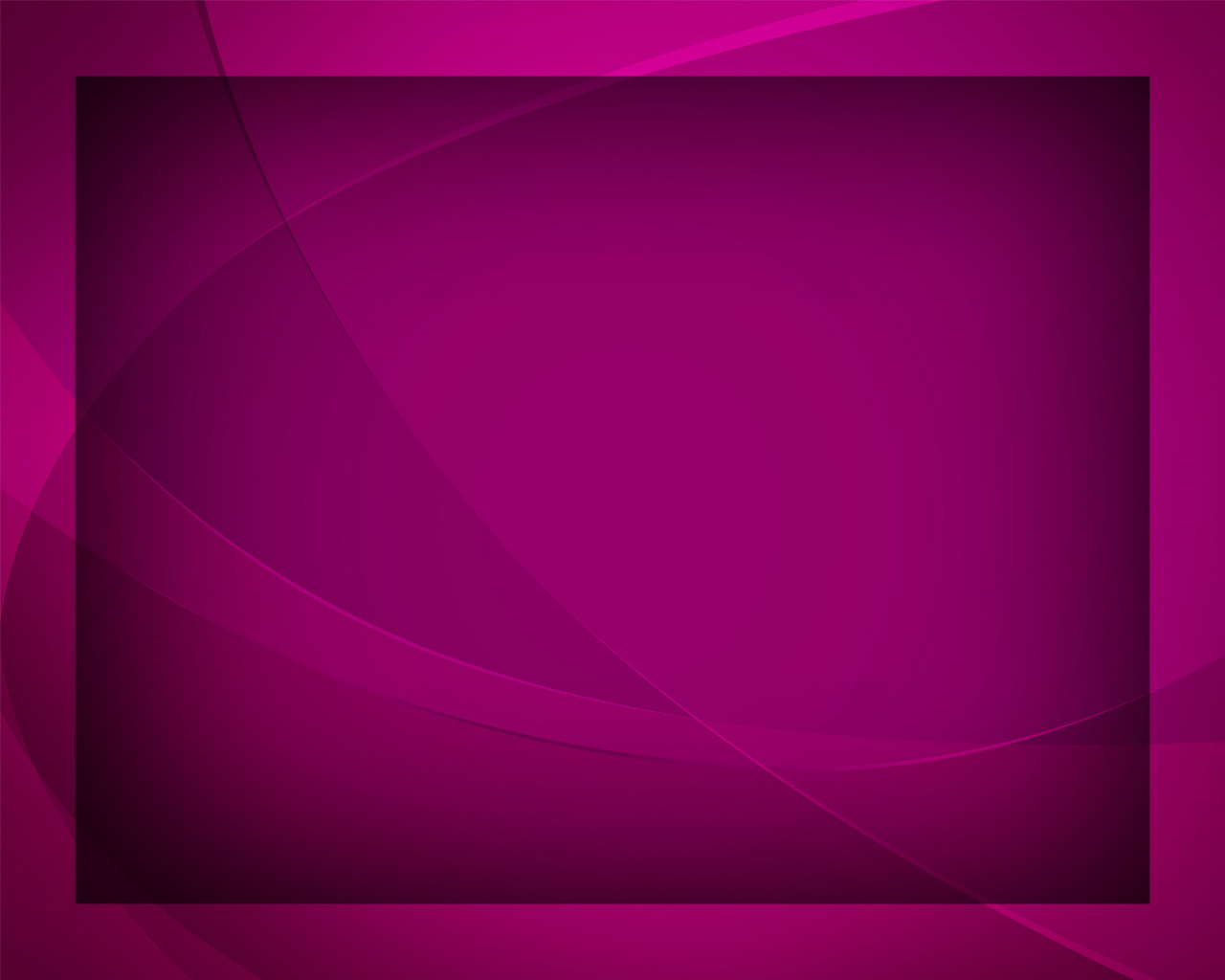 Вечный престол оставил Творец 
И предпочёл терновый венец -
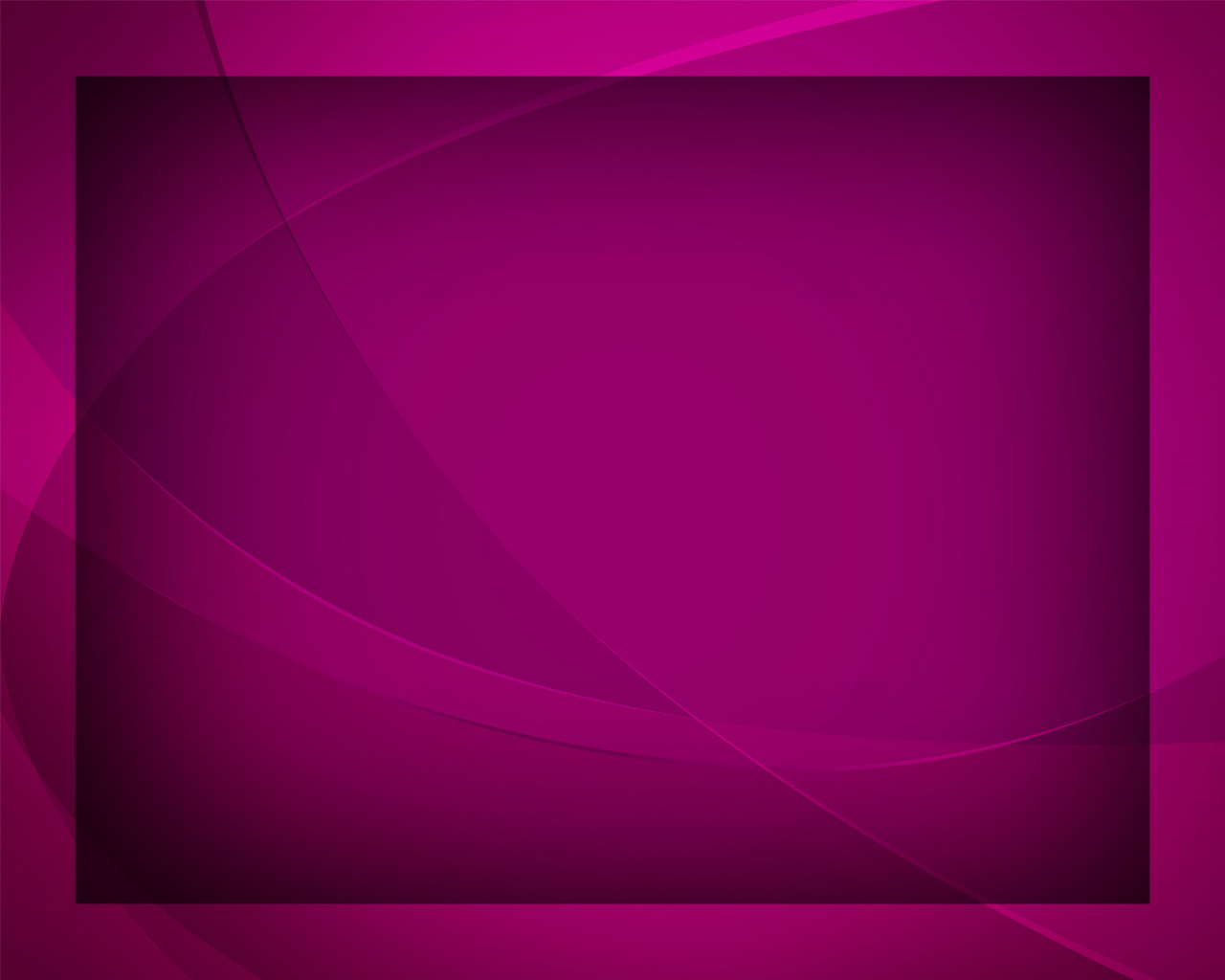 Значит, не чужды
Господу нужды 
Наших сердец.
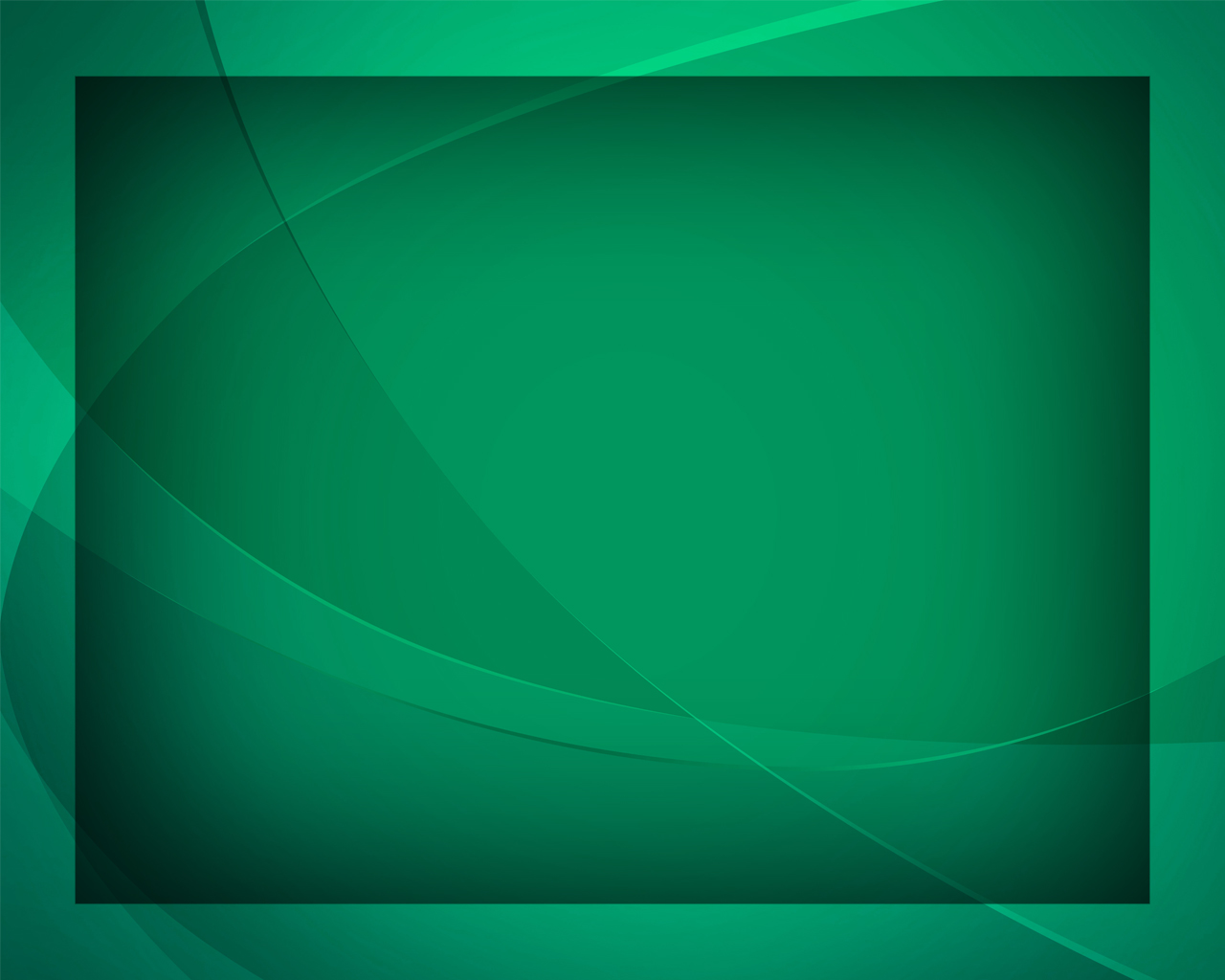 Даже когда 
над узкой тропой 
Гаснет надежды свет золотой,
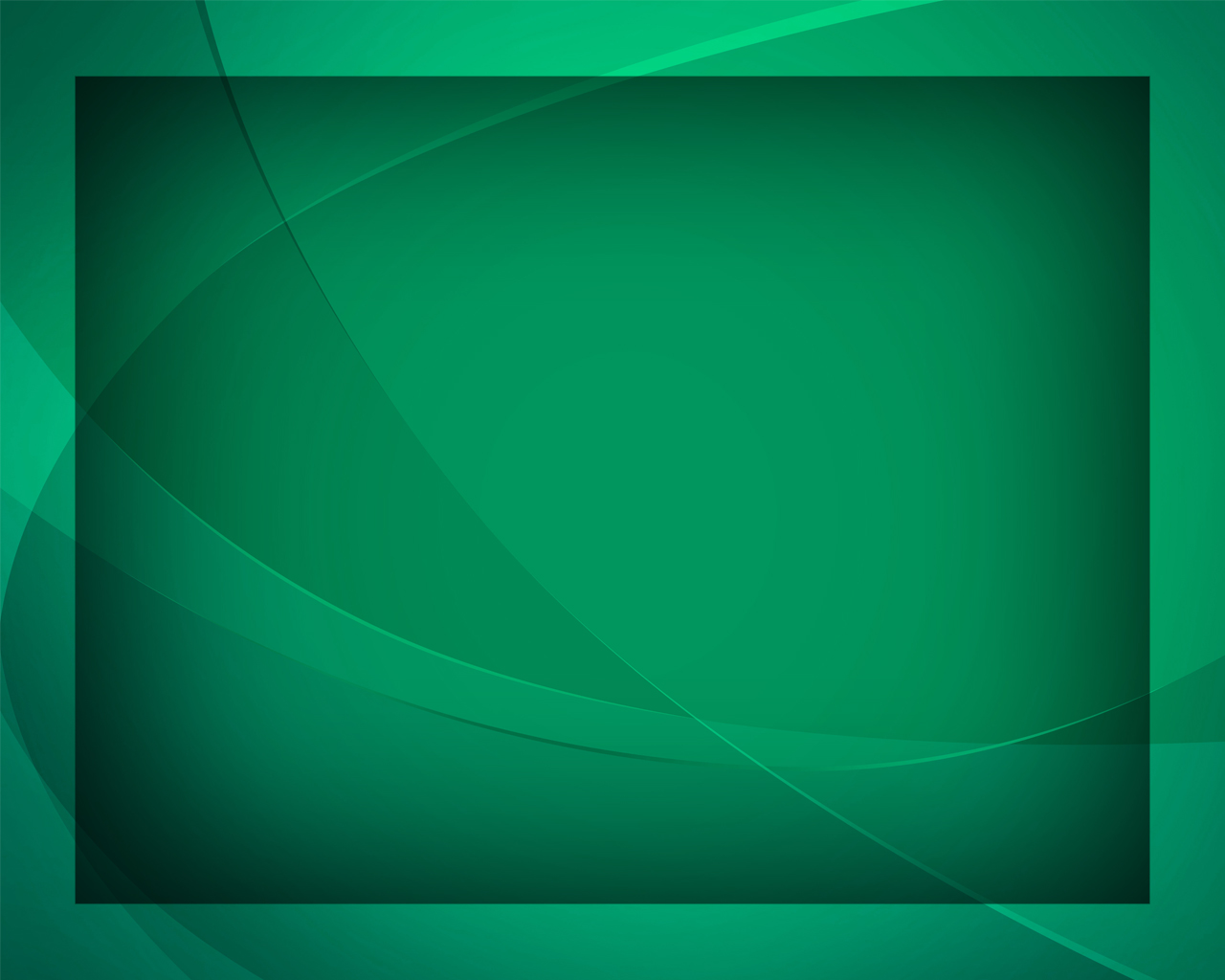 В мраке холодном
Бог путеводной 
Будет звездой.
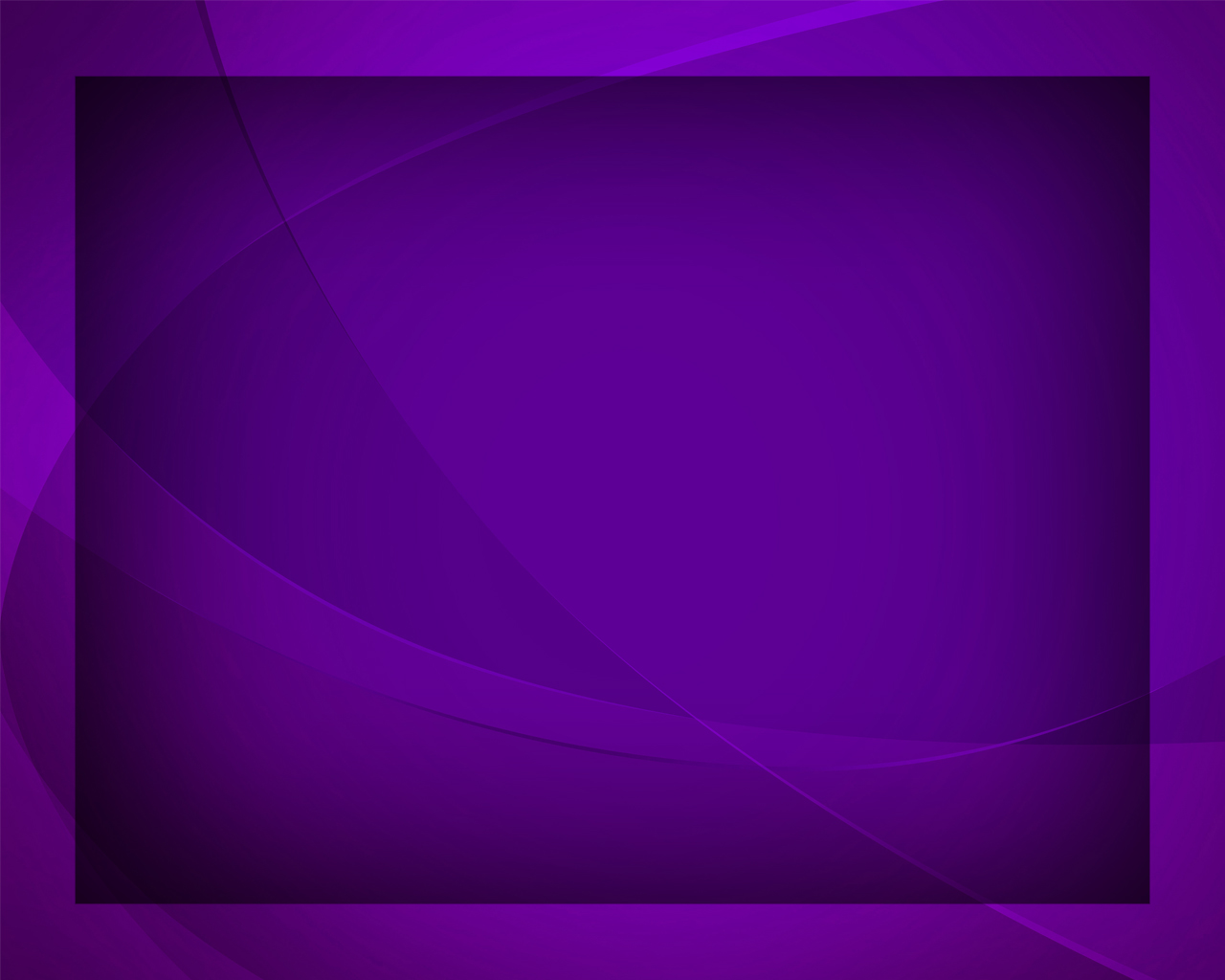 Я одиноко 
к цели иду,
И, прежде чем 
без сил упаду,
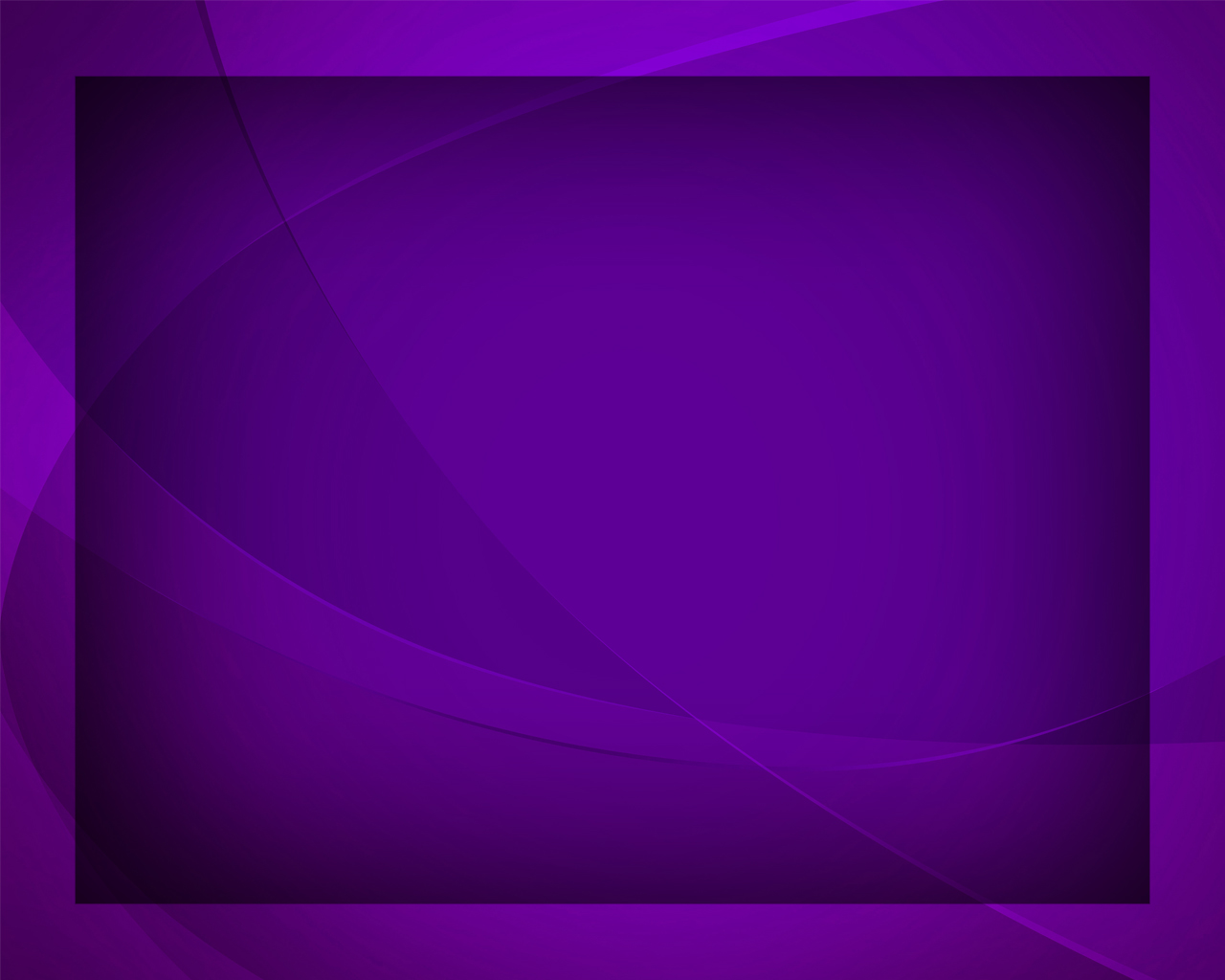 Господи, дай мне 
В странствии дальнем 
Руку Твою.
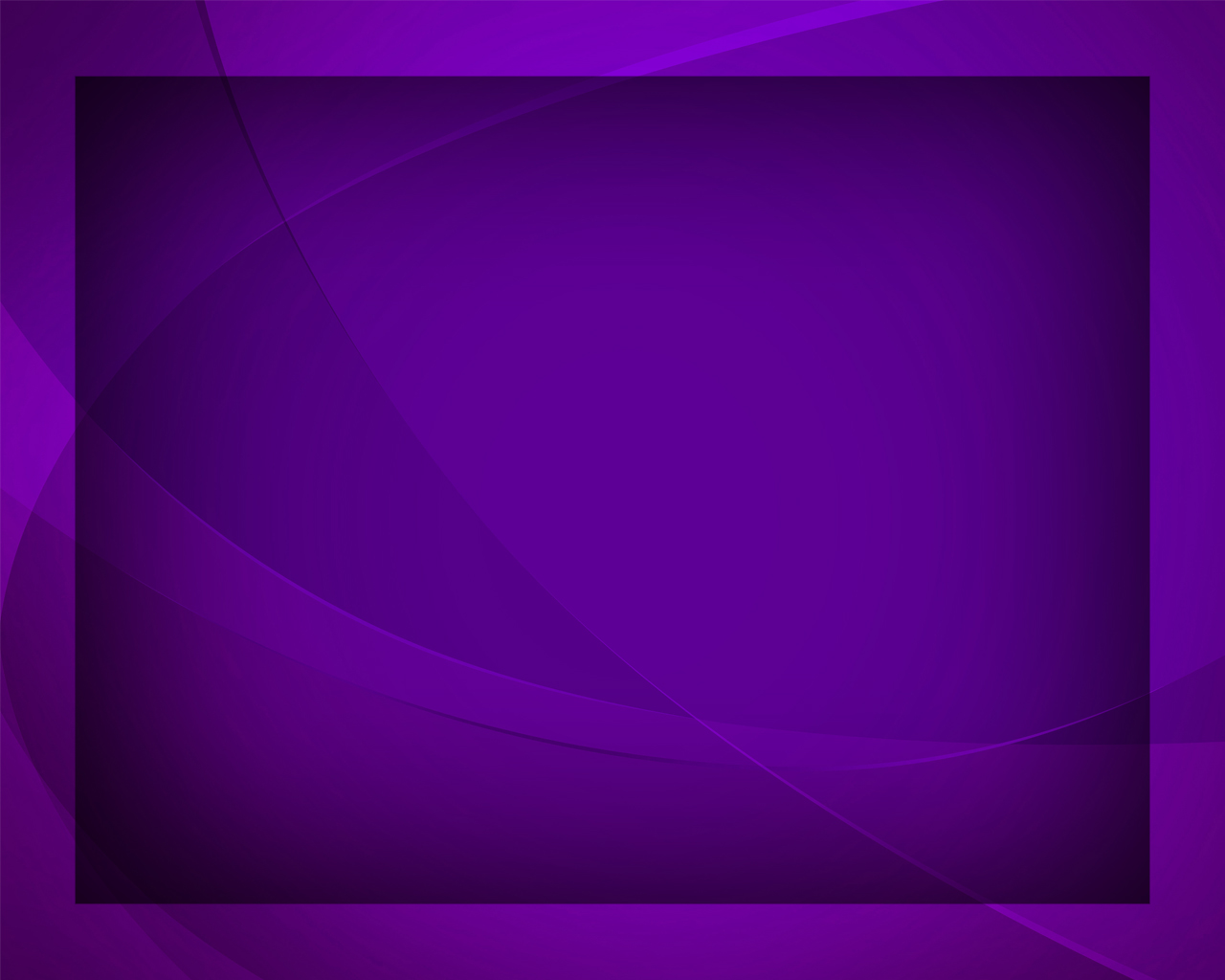